Човјек и животна средина
Наставник: Наталија Срдић
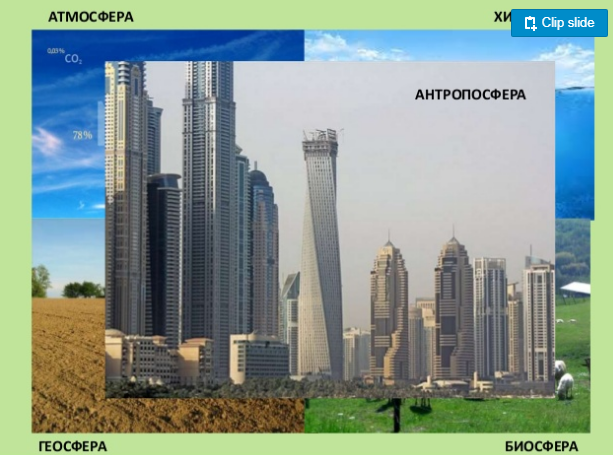 Живот на Земљи настао је у води
Живот на Земљи настао је прије 4,6 милијарди година
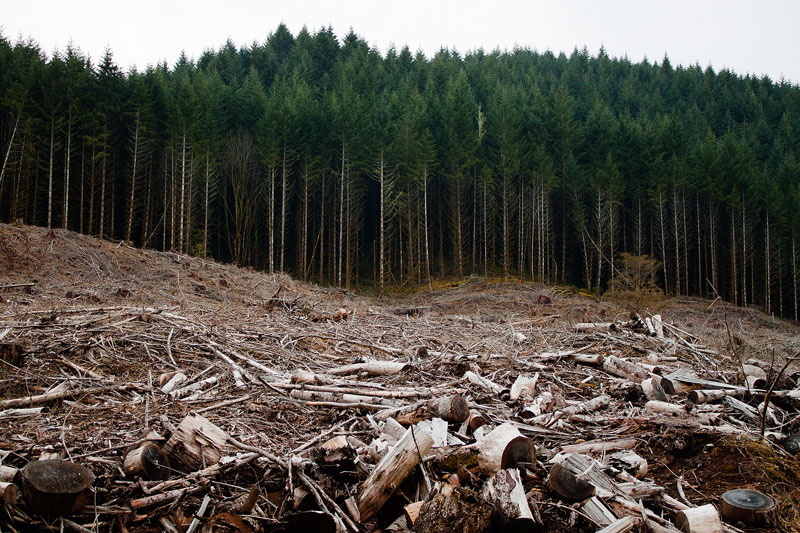 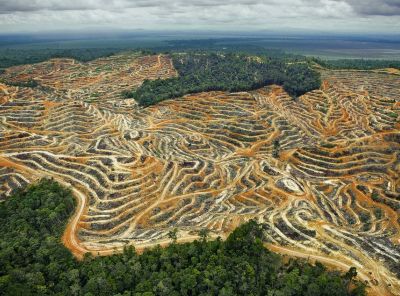 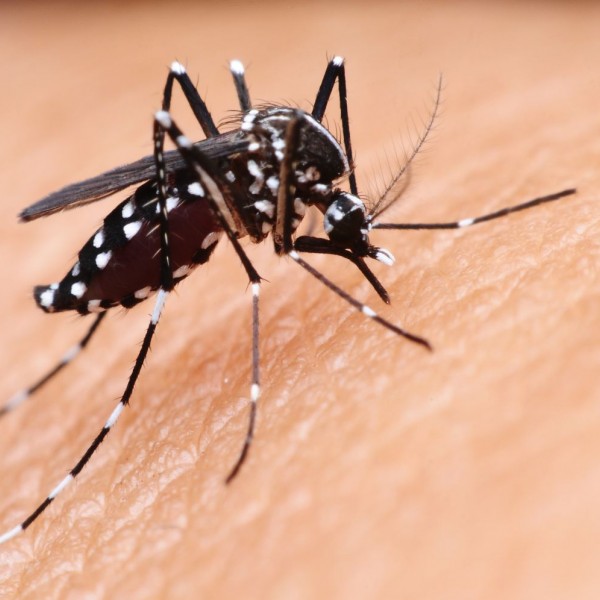 За размножавање комарца маларичара неопходна је вода, а забарено земљиште било је идеално за његово размножавање
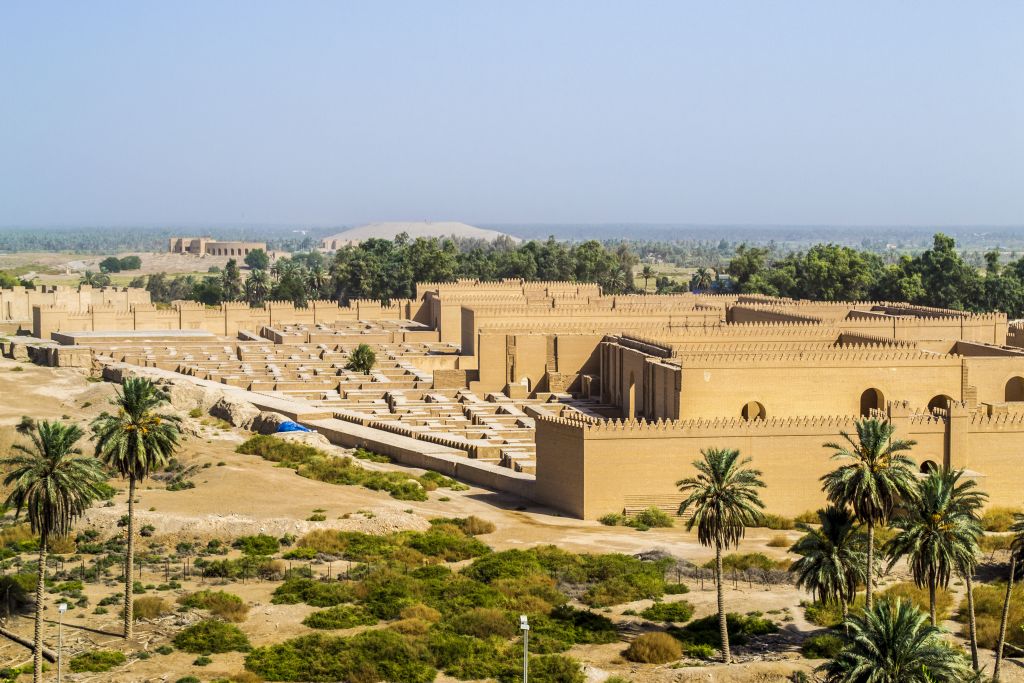 Како човјек дјелује на природу?
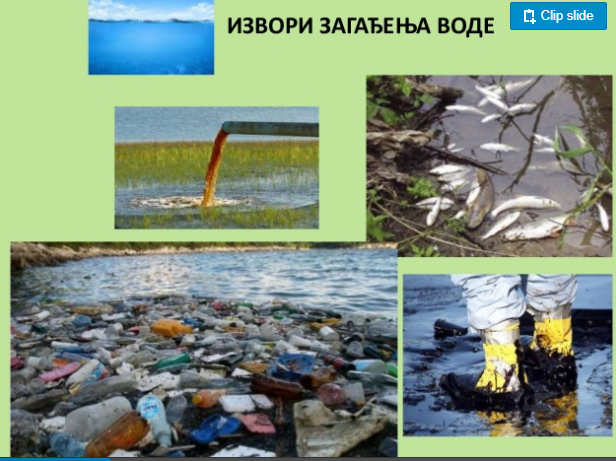 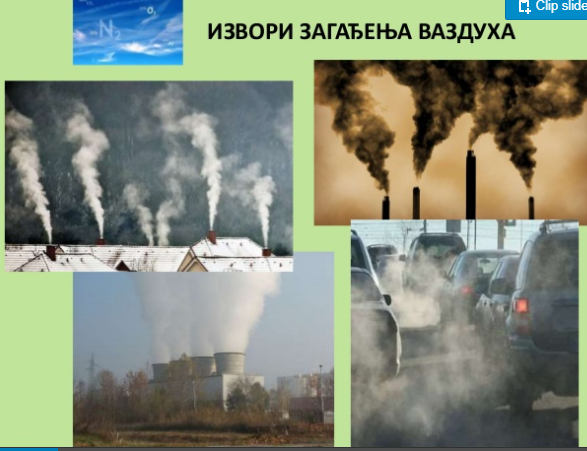 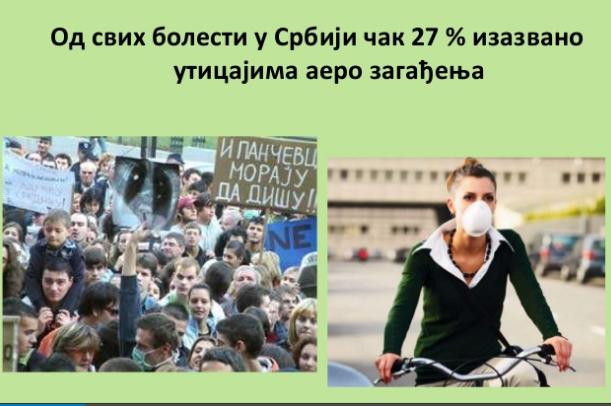 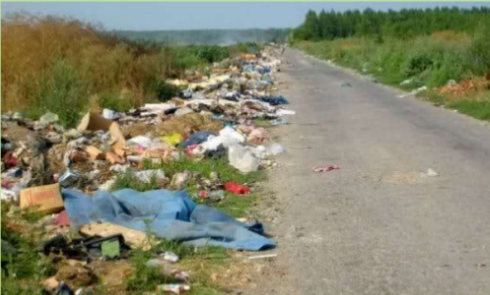 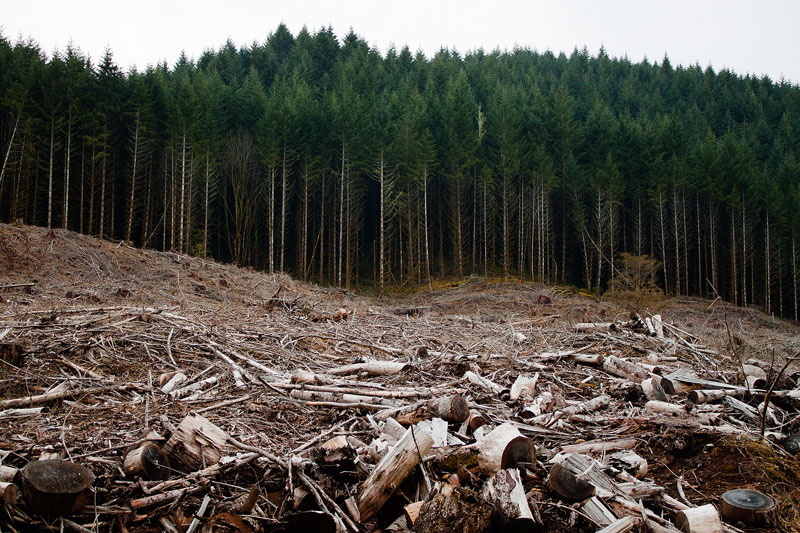 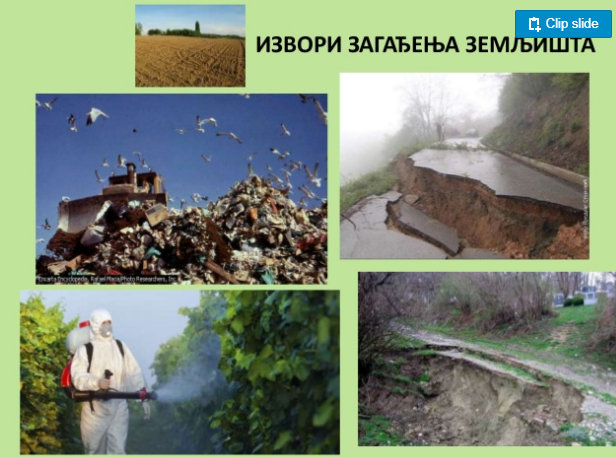 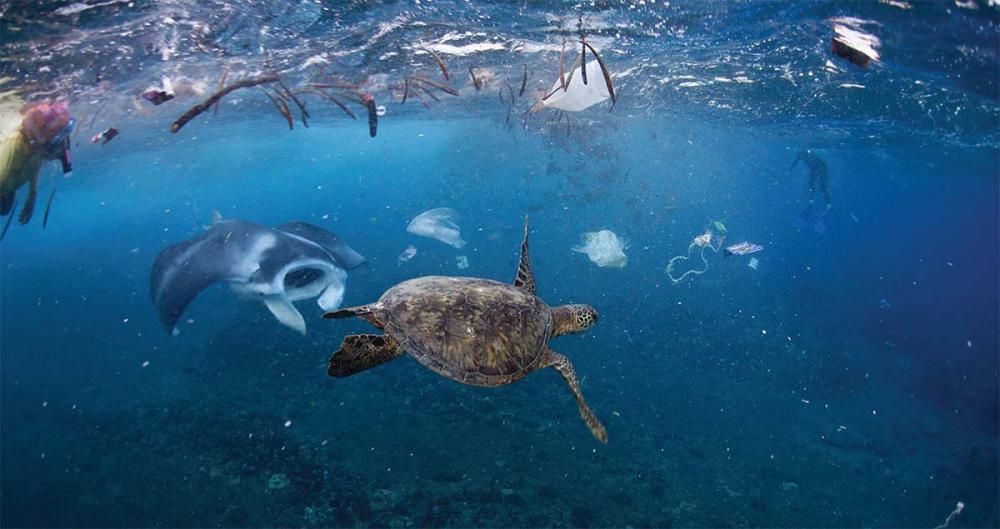 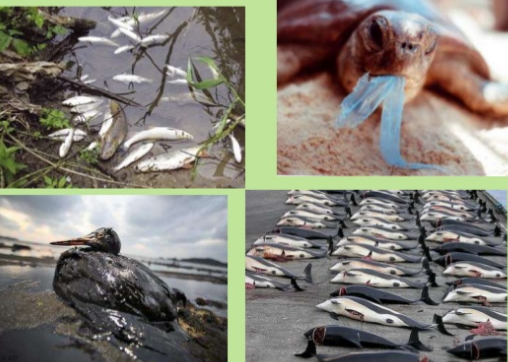 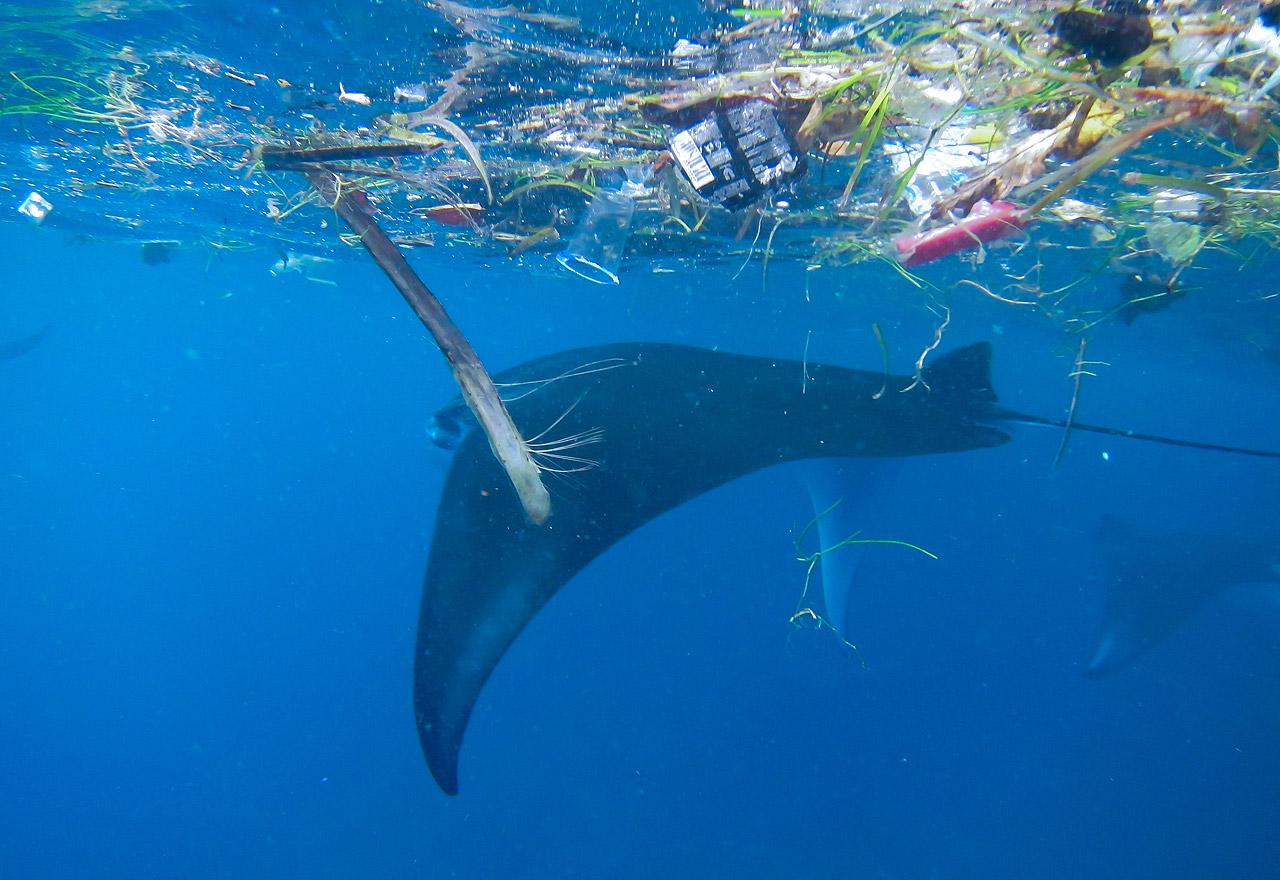 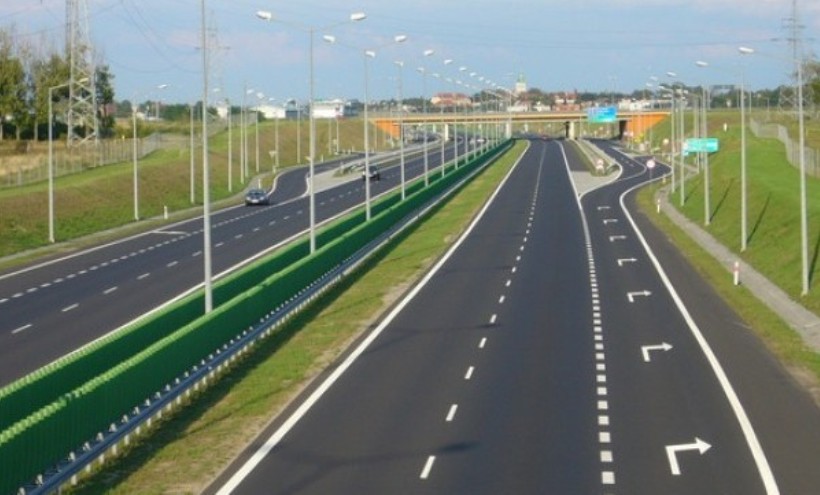 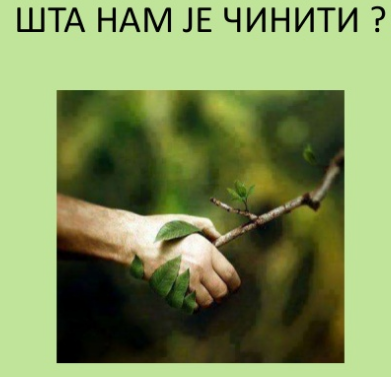